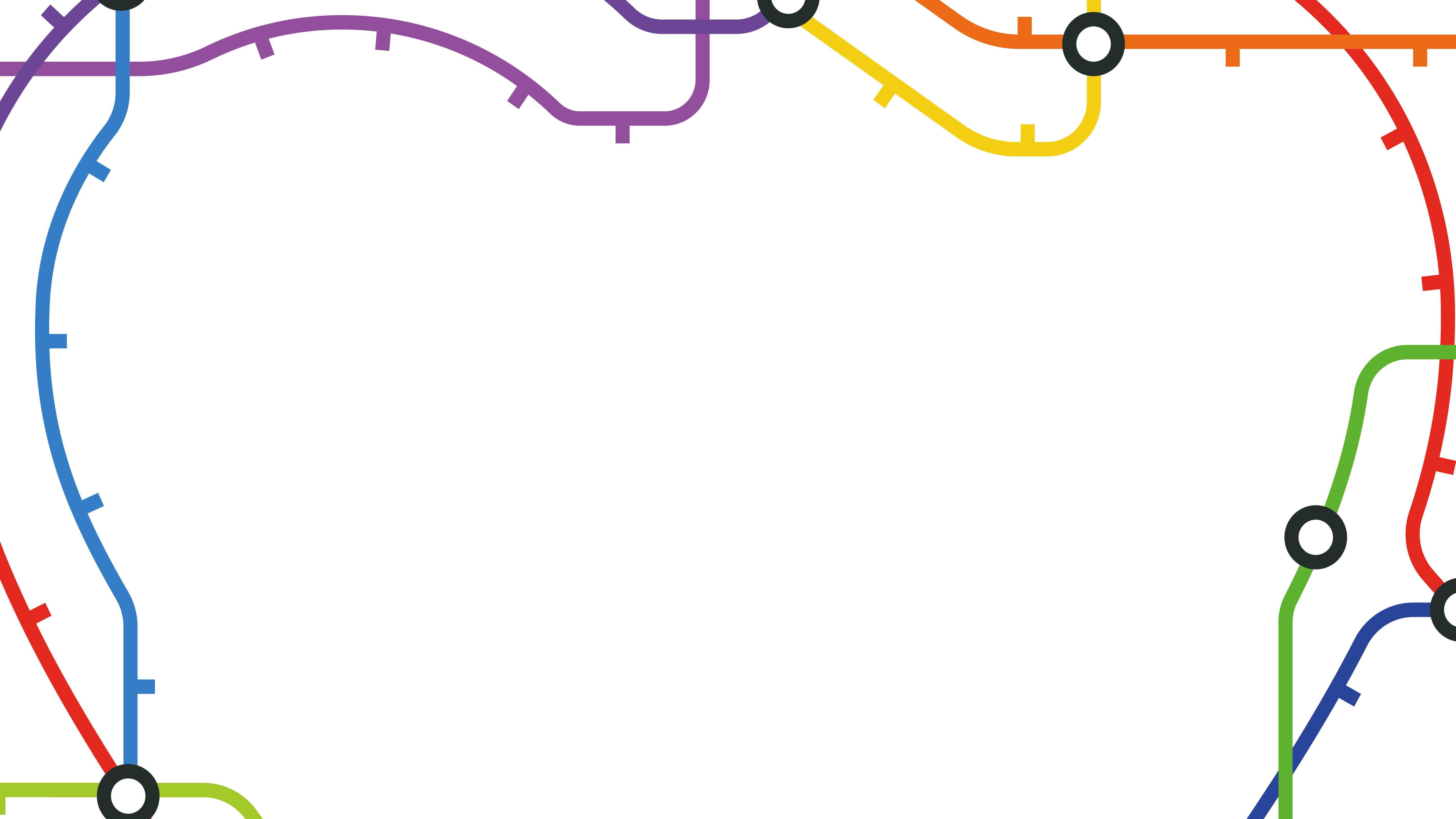 Called to… Worship
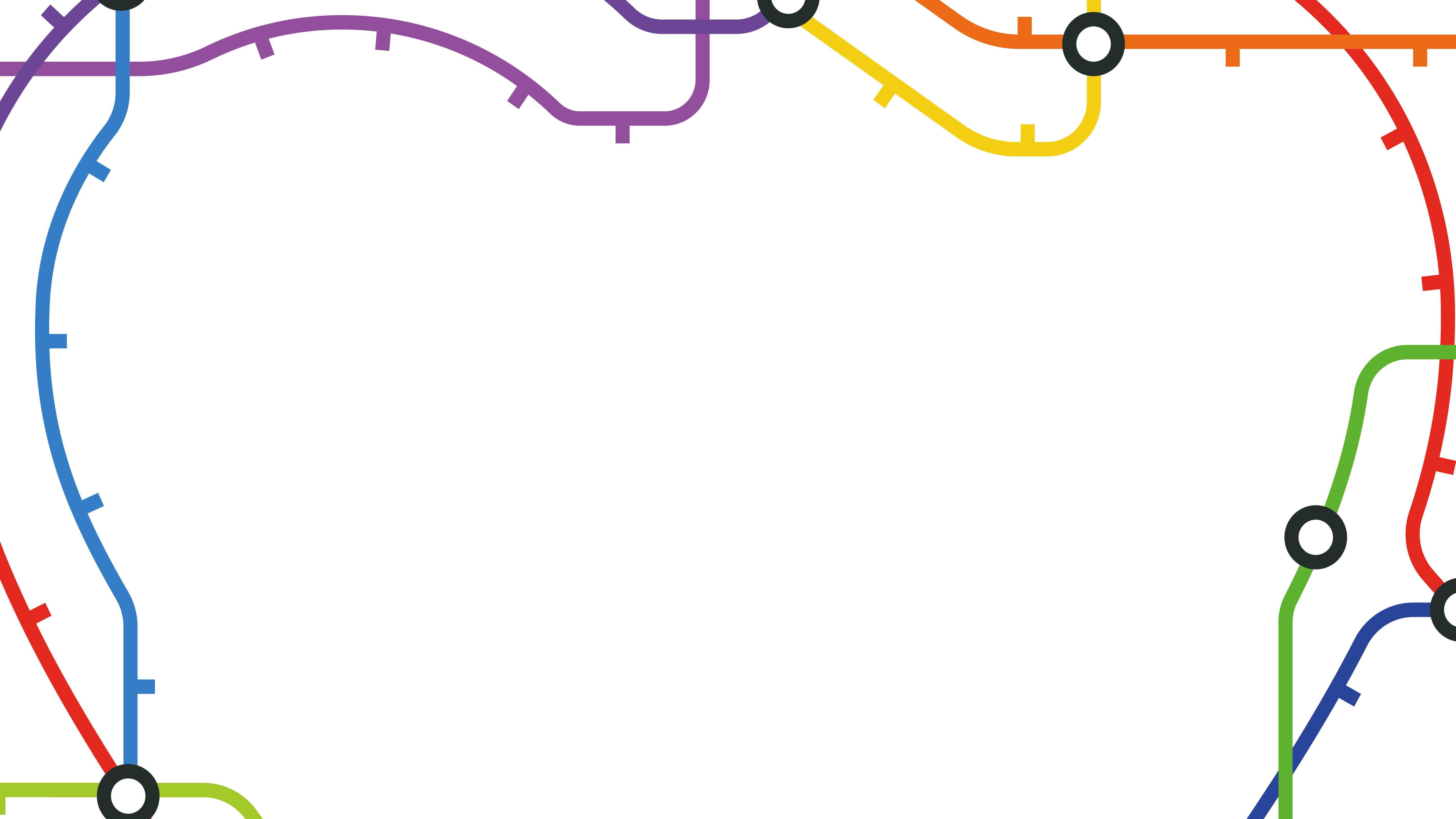 Called to worship
Worship is a response to revelation
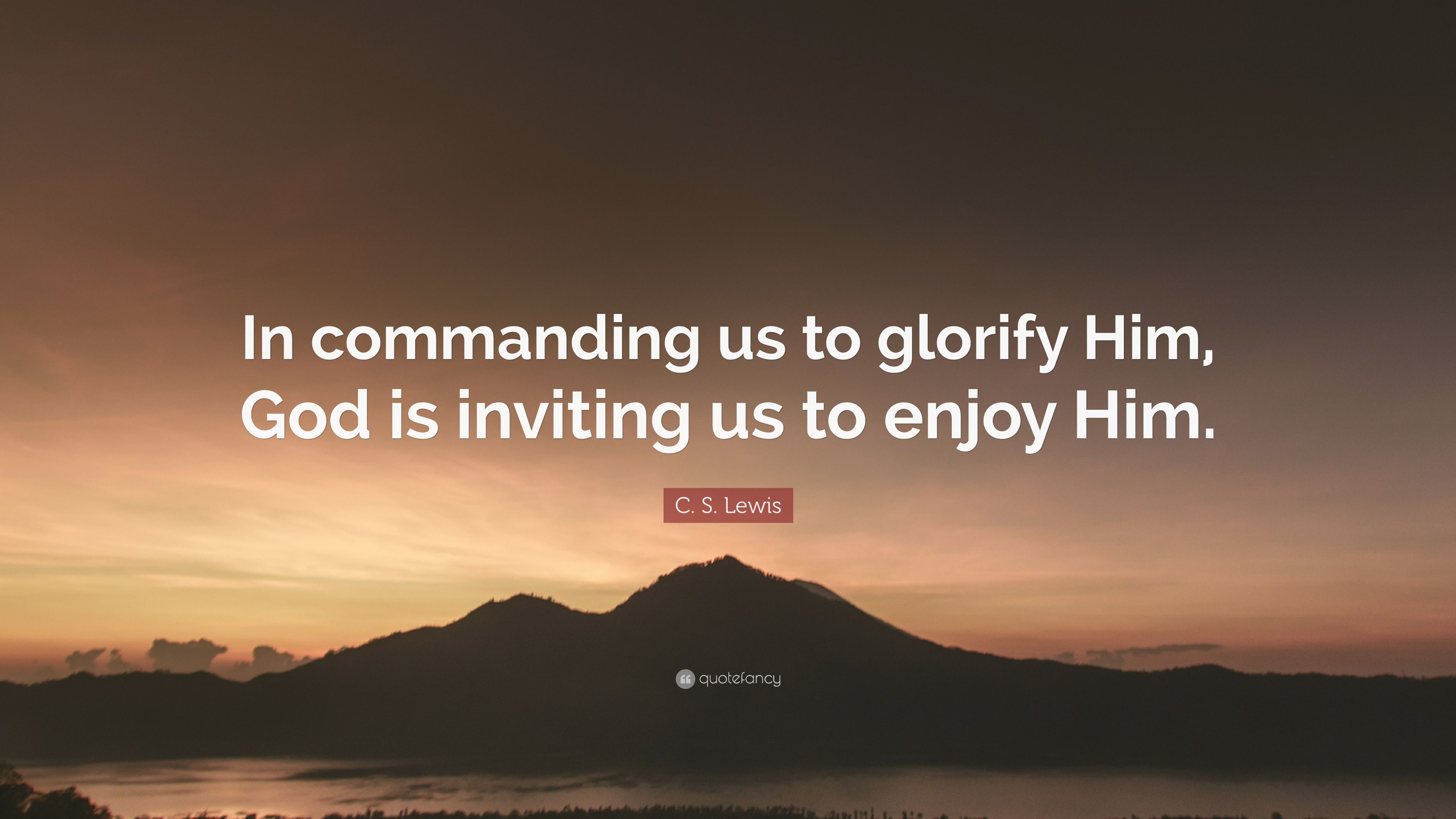 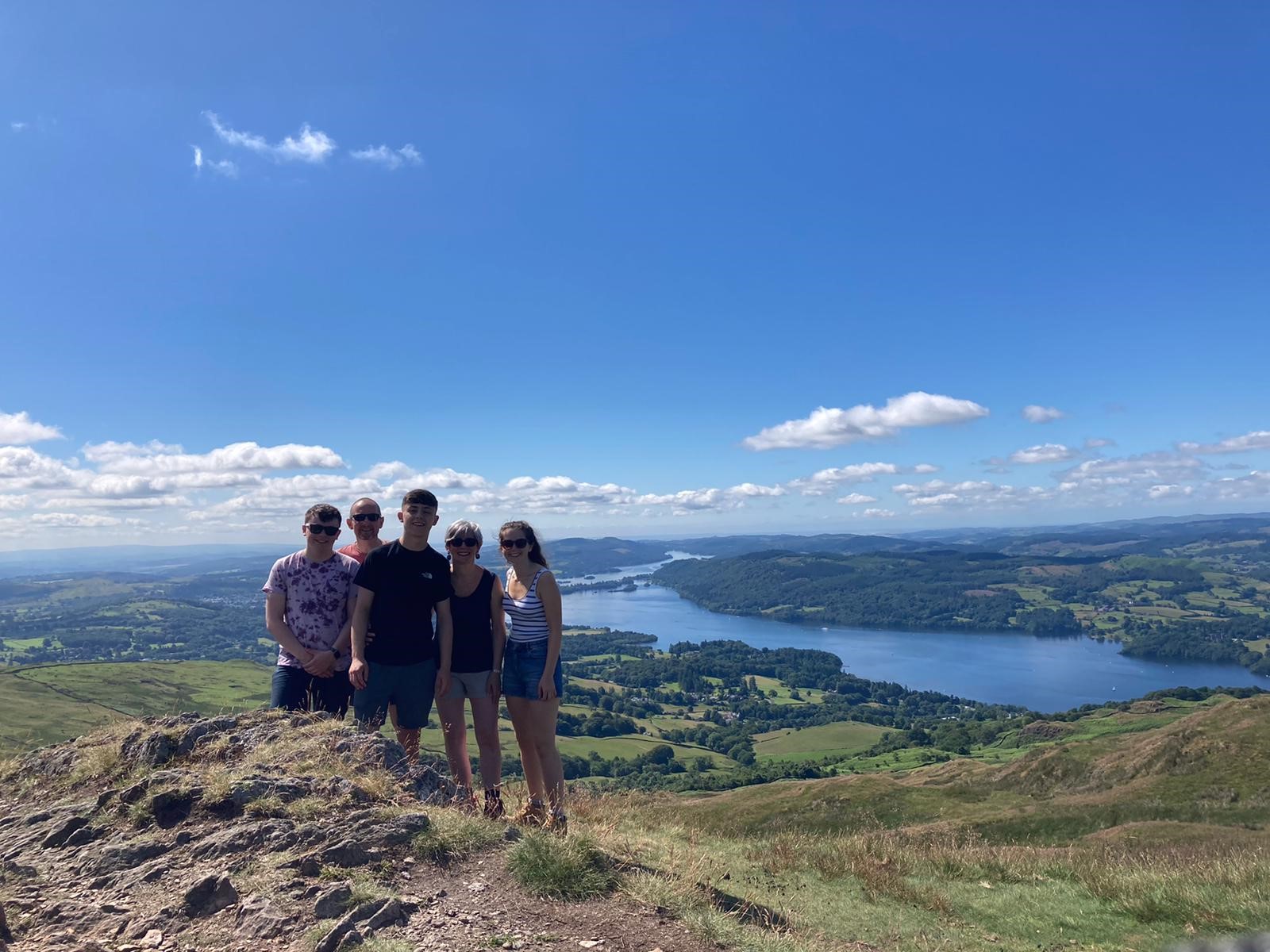 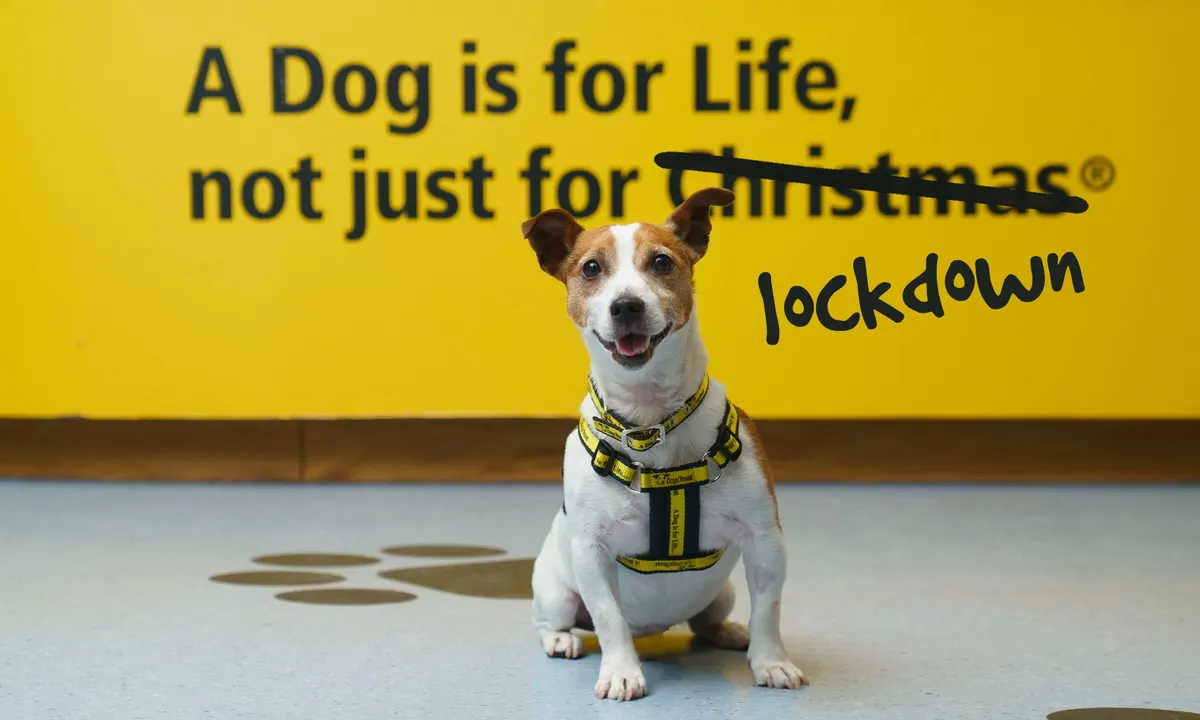 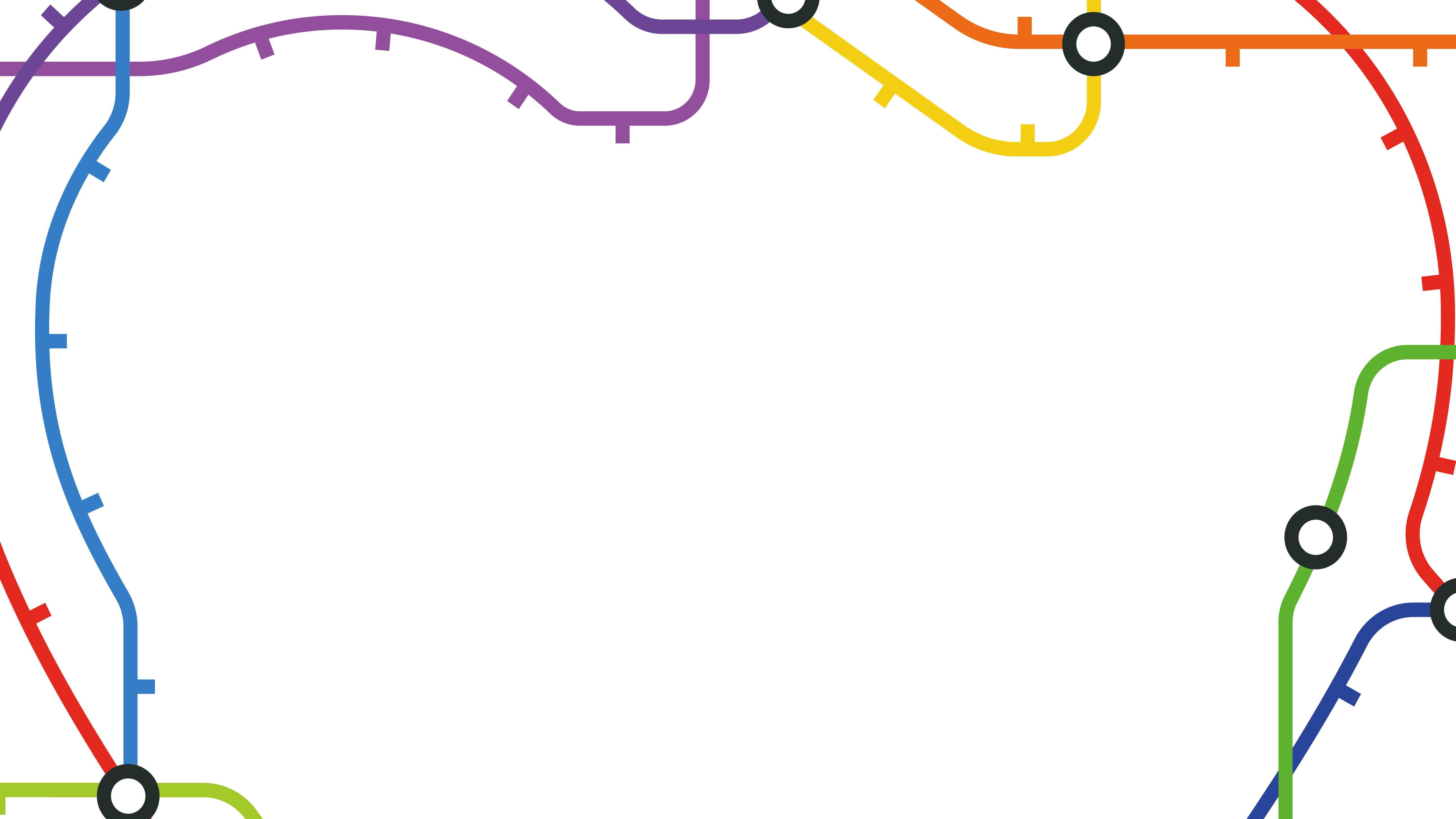 Called to worship
Worship is a response to revelation
  Worship is for life, not just for Sundays
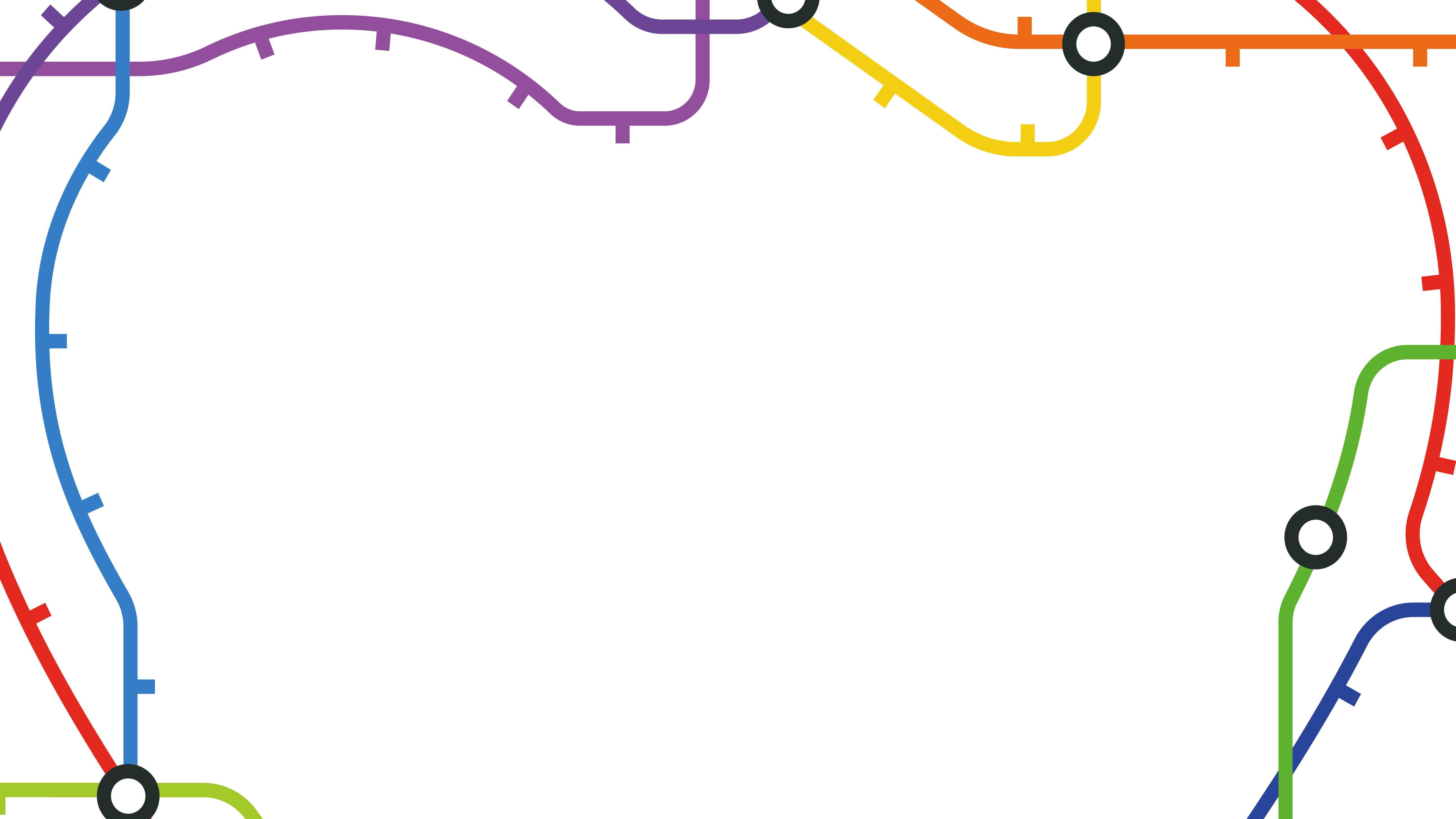 Romans 12: 1
I urge you, brothers and sisters, in view of God’s mercy, to offer your bodies as a living sacrifice, holy and pleasing to God – this is your true and proper worship (NIV)

So here’s what I want you to do, God helping you: take your everyday, ordinary life – your sleeping, eating, going-to-work and walking-around life – and place it before God as an offering (The Message)
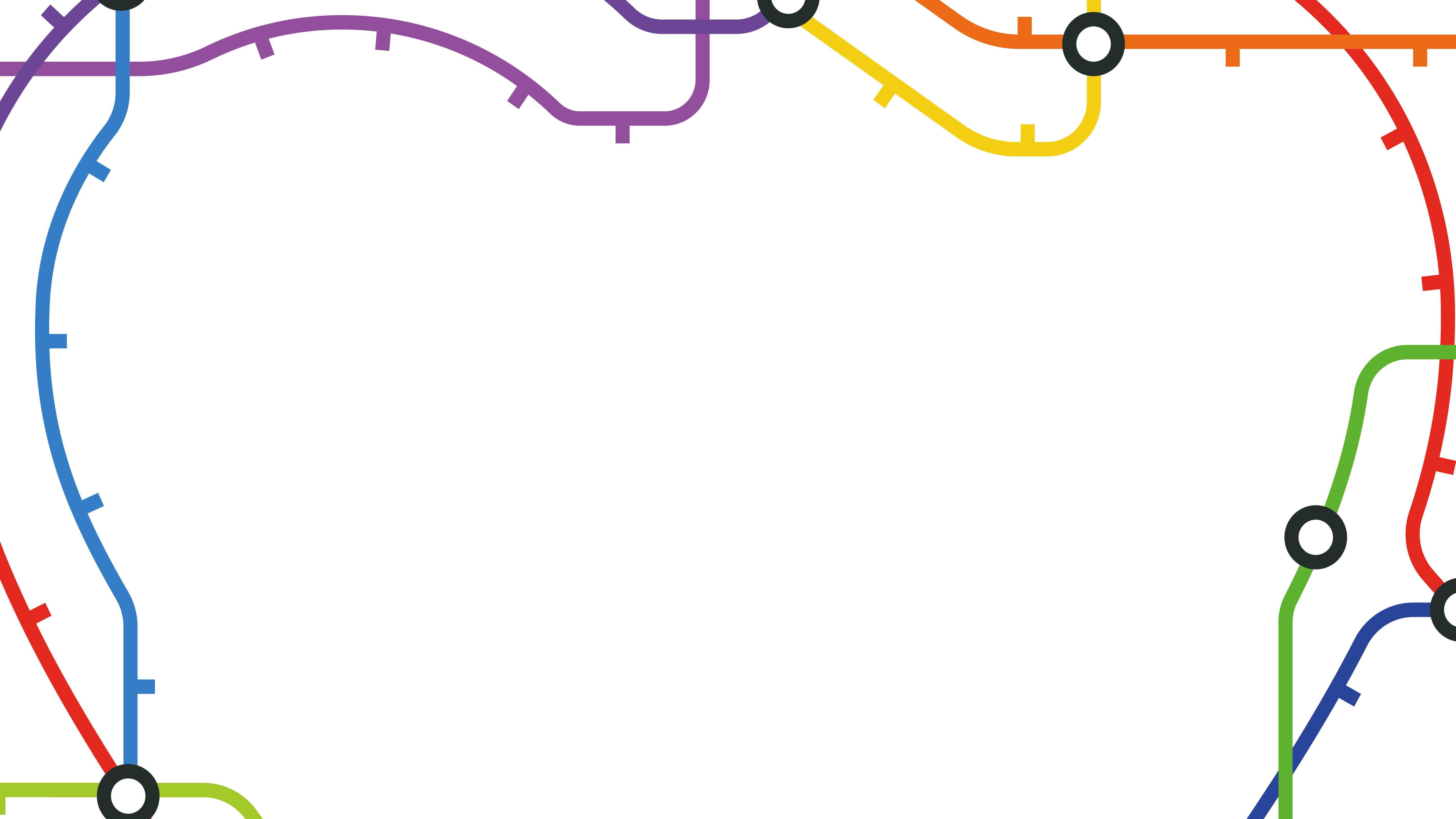 Called to worship
Worship is a response to revelation
  Worship is for life, not just for Sundays
  Worship is the gateway to God’s rest